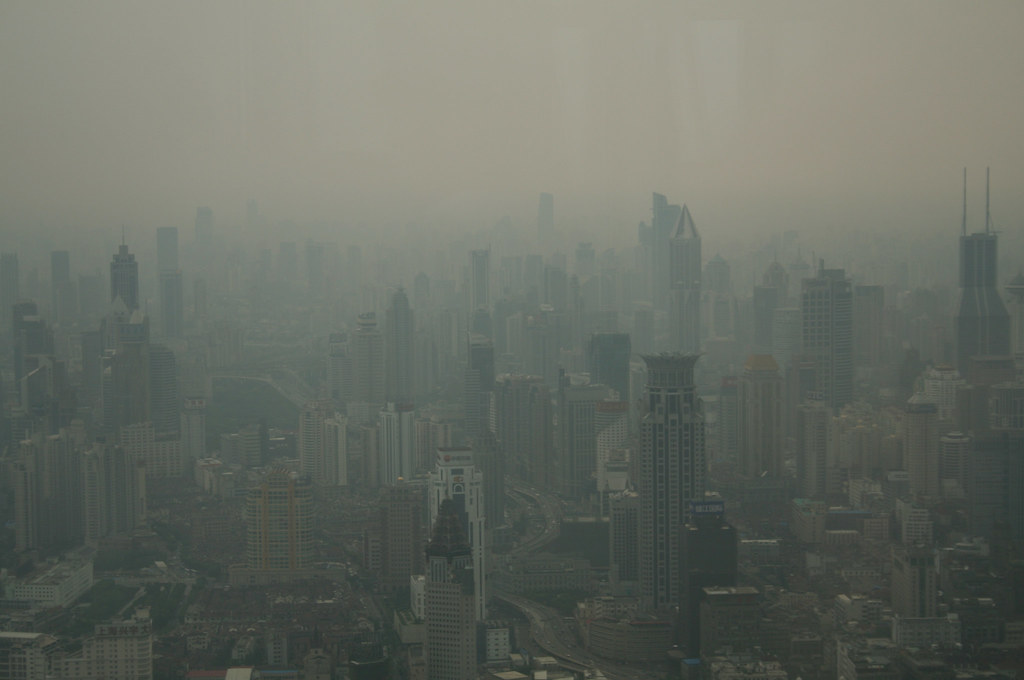 Smog – Solutions and causes
Flavia Bastano, Wiktoria Celejewska, Emma Blanes Ferri, Anna Wiczkowskla, Komninos Kostoglou, Maciej Sobieranski, Helene Jensen, Aleksandra Nowacka
Denmark
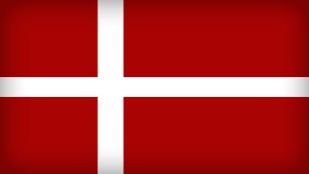 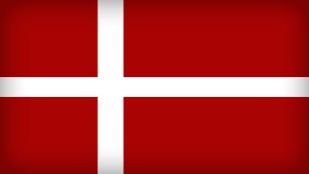 Causes:
Cars
Heating
Solutions:
  Less tax on electic cars
 Law 
 Good public transport
 Money for sustainable solutions in households
Greece
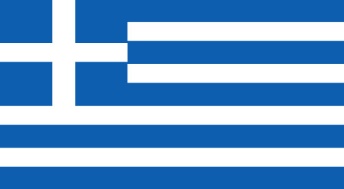 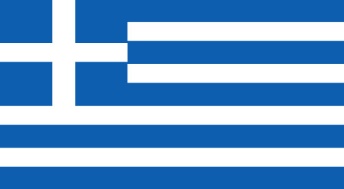 Causes:
Too much traffic
Powerplants from nearby countries
Solutions:
 restriction of the free flow of cars in particular crowded areas
Improvement on the public transport
Abolishment of nuclear power plants
Invenstment in renewables
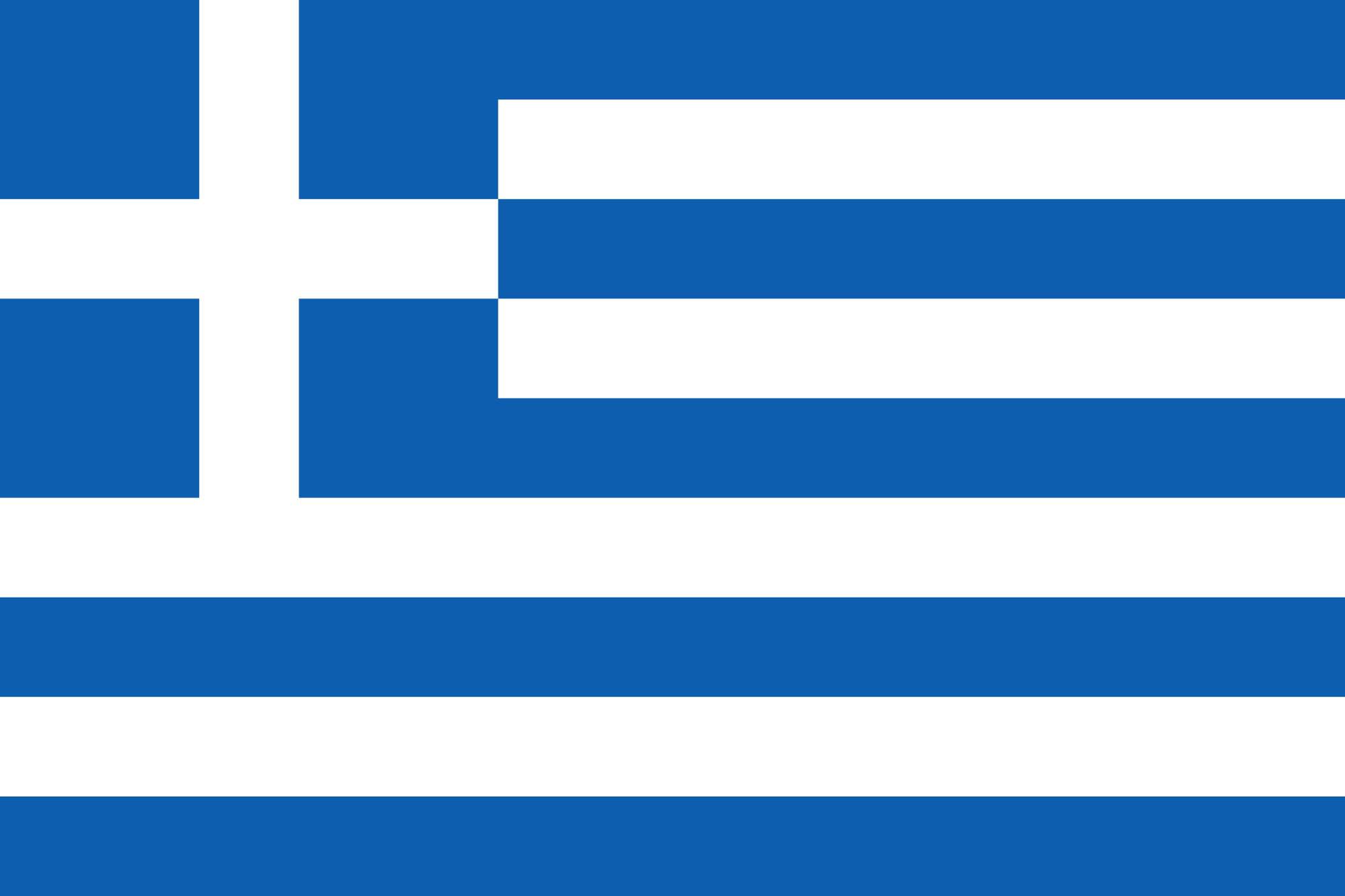 Italy
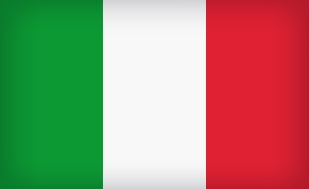 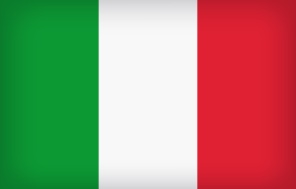 Solutions:
Protocol ‘’Clean Air”
Cross-cutting measures
Smog eating cement/painting
Causes:
Domestic heating
Urban activity
Poland
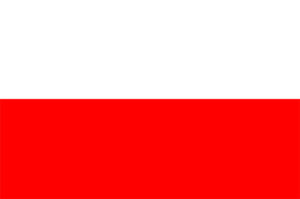 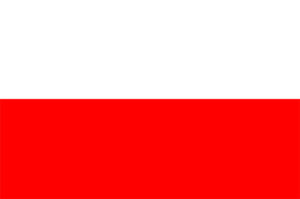 Causes:
Heating houses with old stoves
Consumer products
Factories
Solutions:
Electric cars
Public transport
Solar energy
„CleanAir” project
Spain
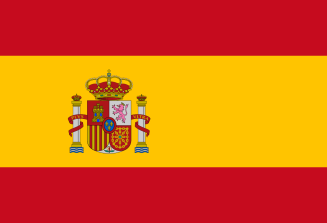 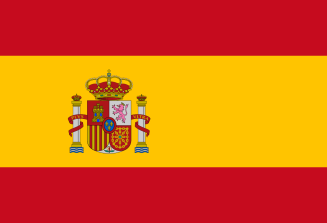 Causes:
Traffic 
Industrial gases
Solutions
 Improvements to mobility
Environmentals taxes
Car restrictions in large cities